Декада  начальных классов 




2018-2019 учебный год
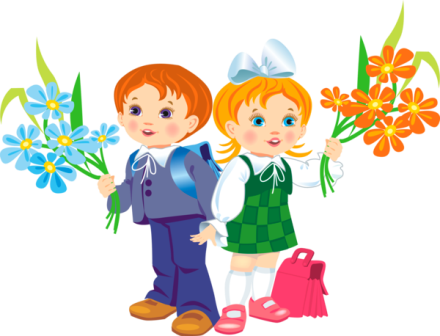 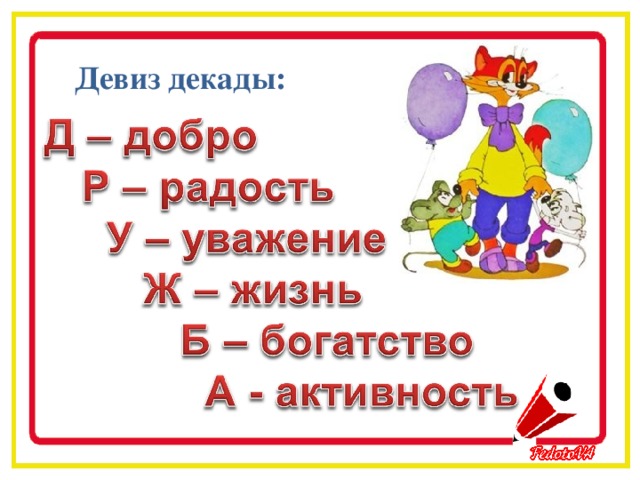 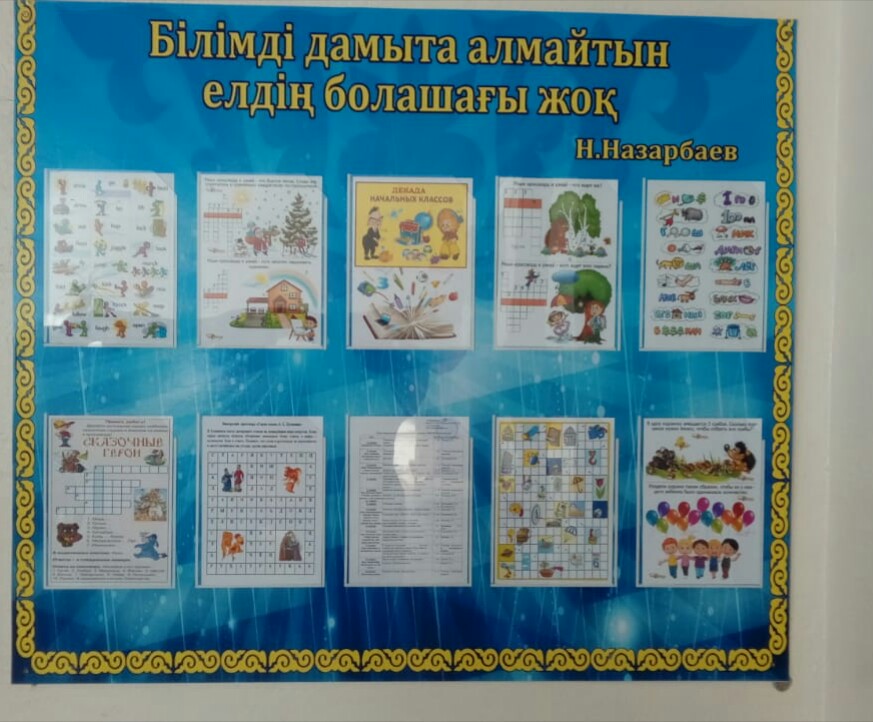 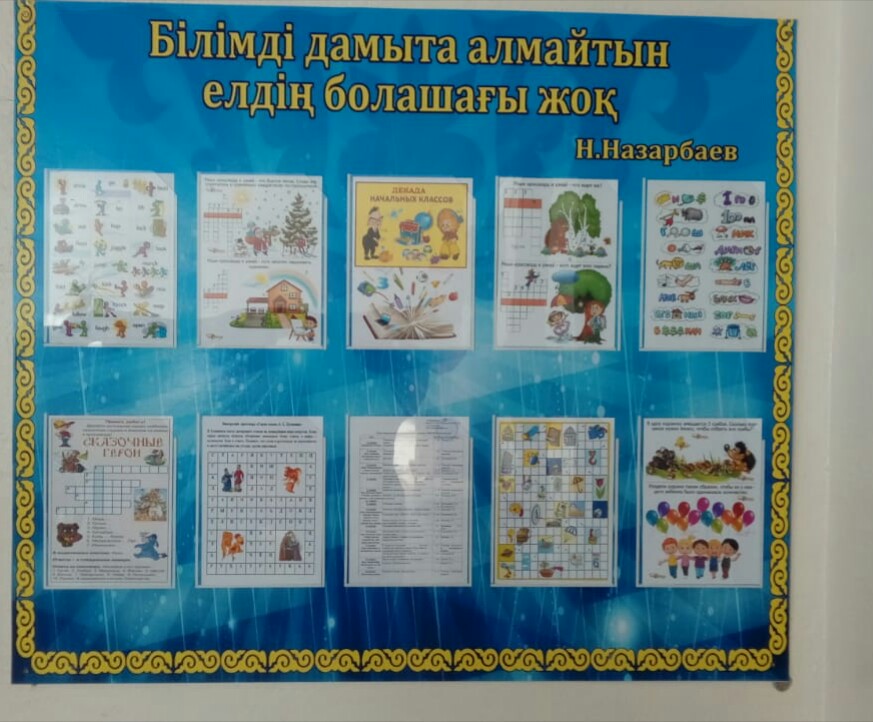 12 ноября
Открытие декады
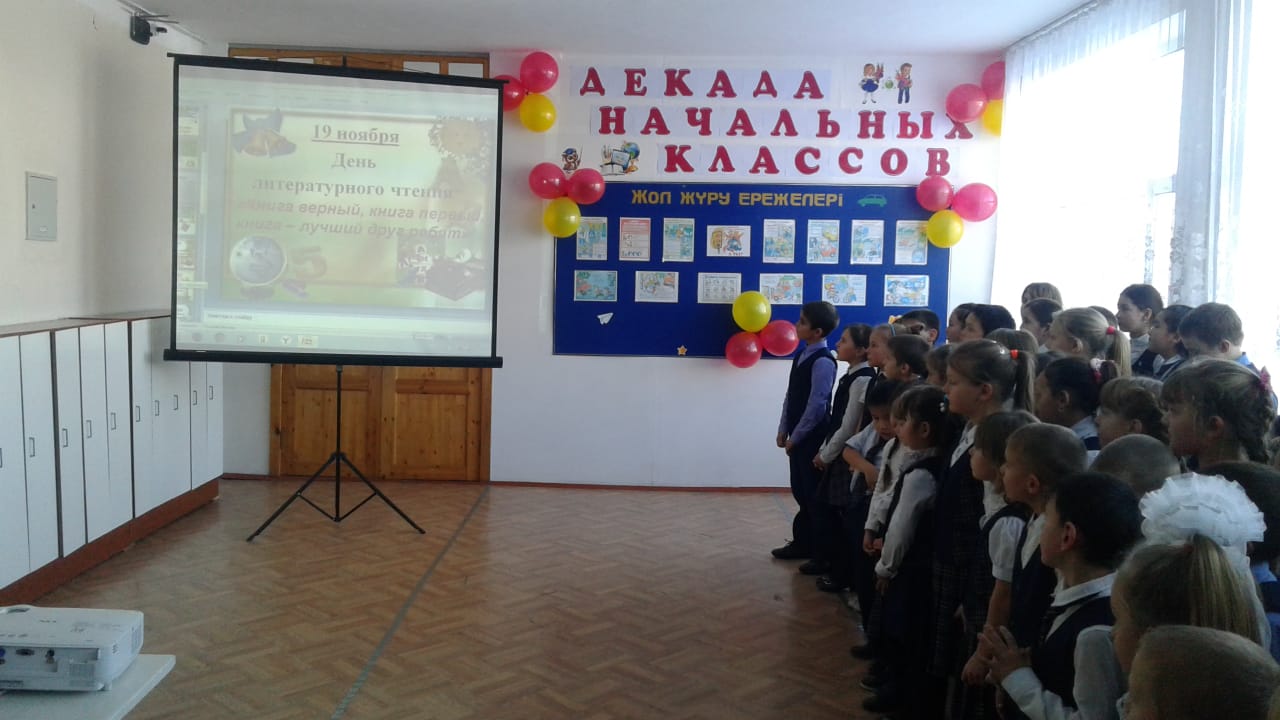 «В здоровом теле – здоровый дух!»
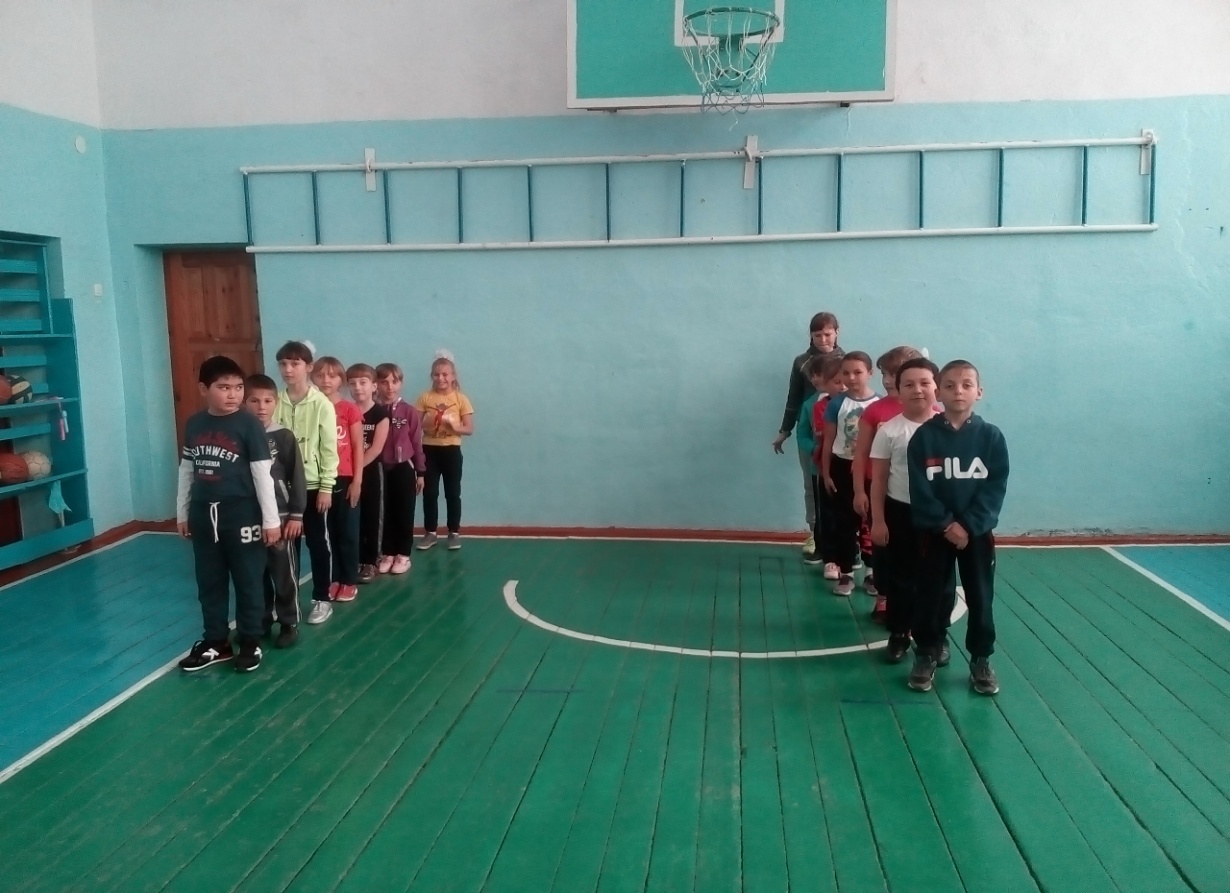 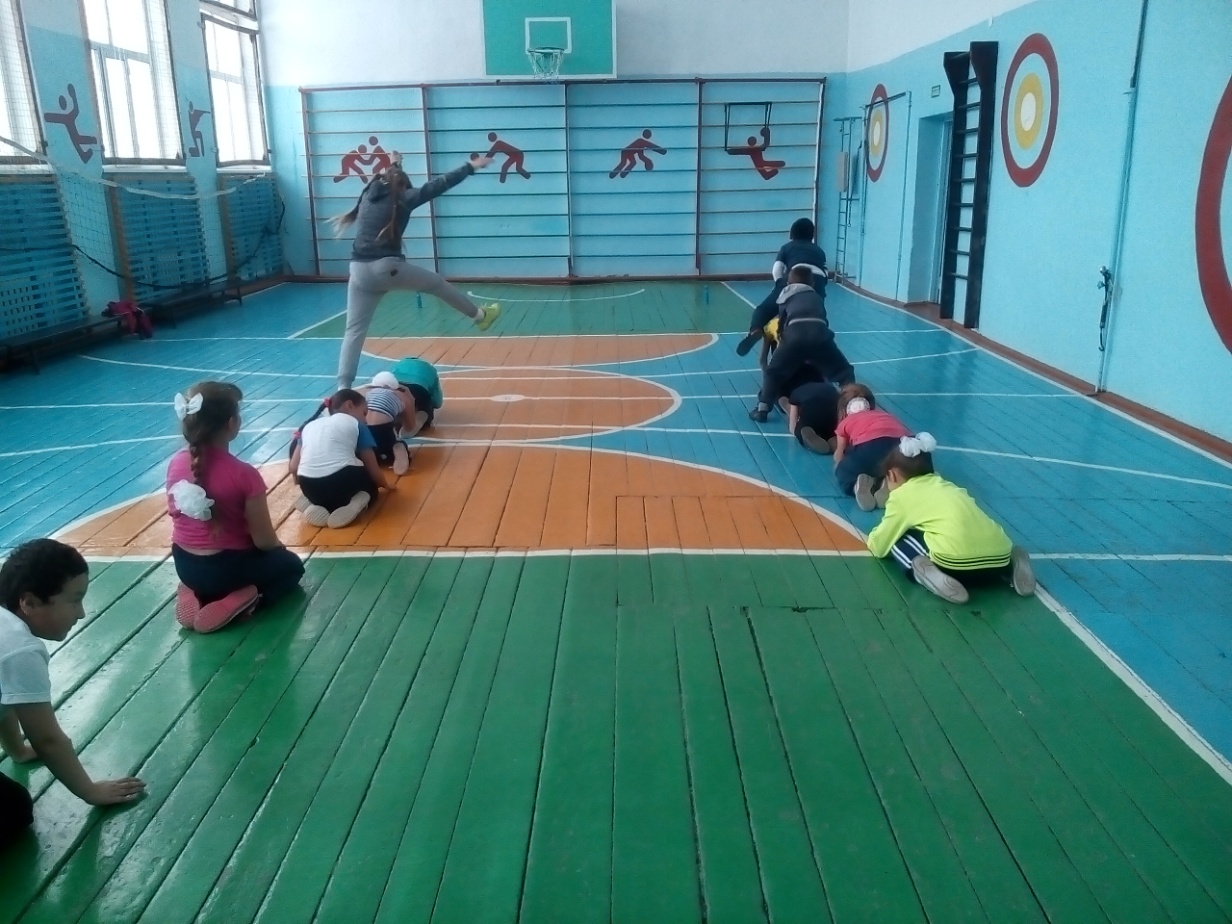 14 ноября
День математики
«Думай, решай, смекай, отгадывай»
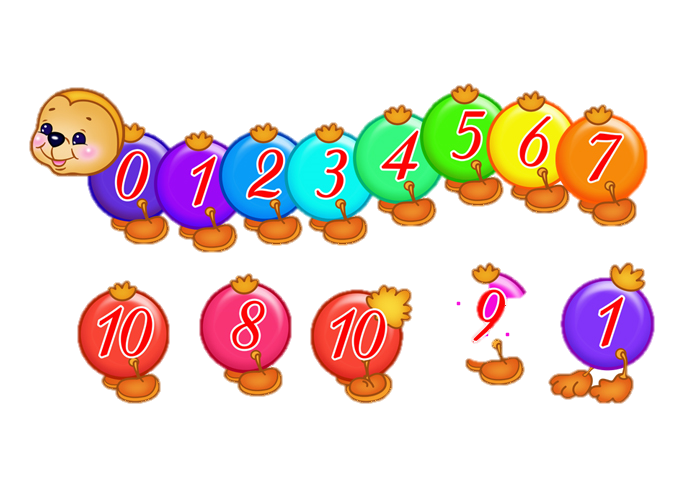 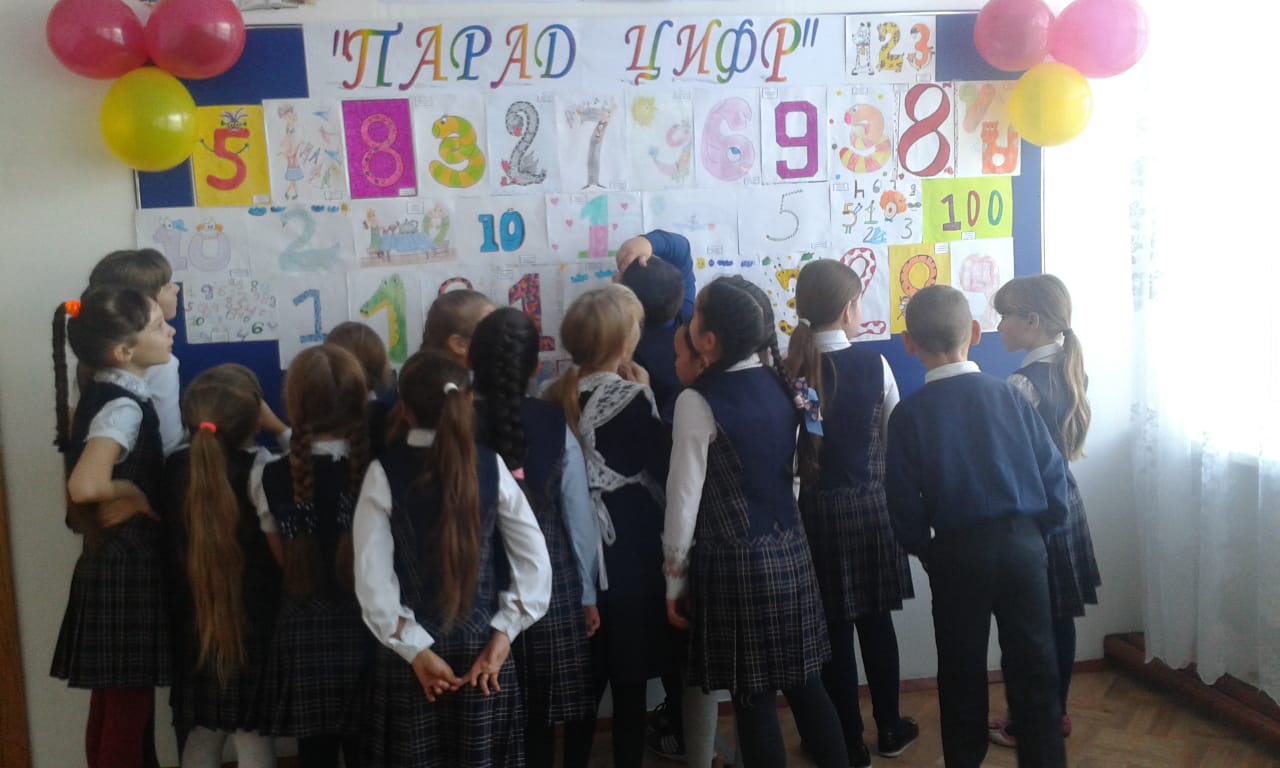 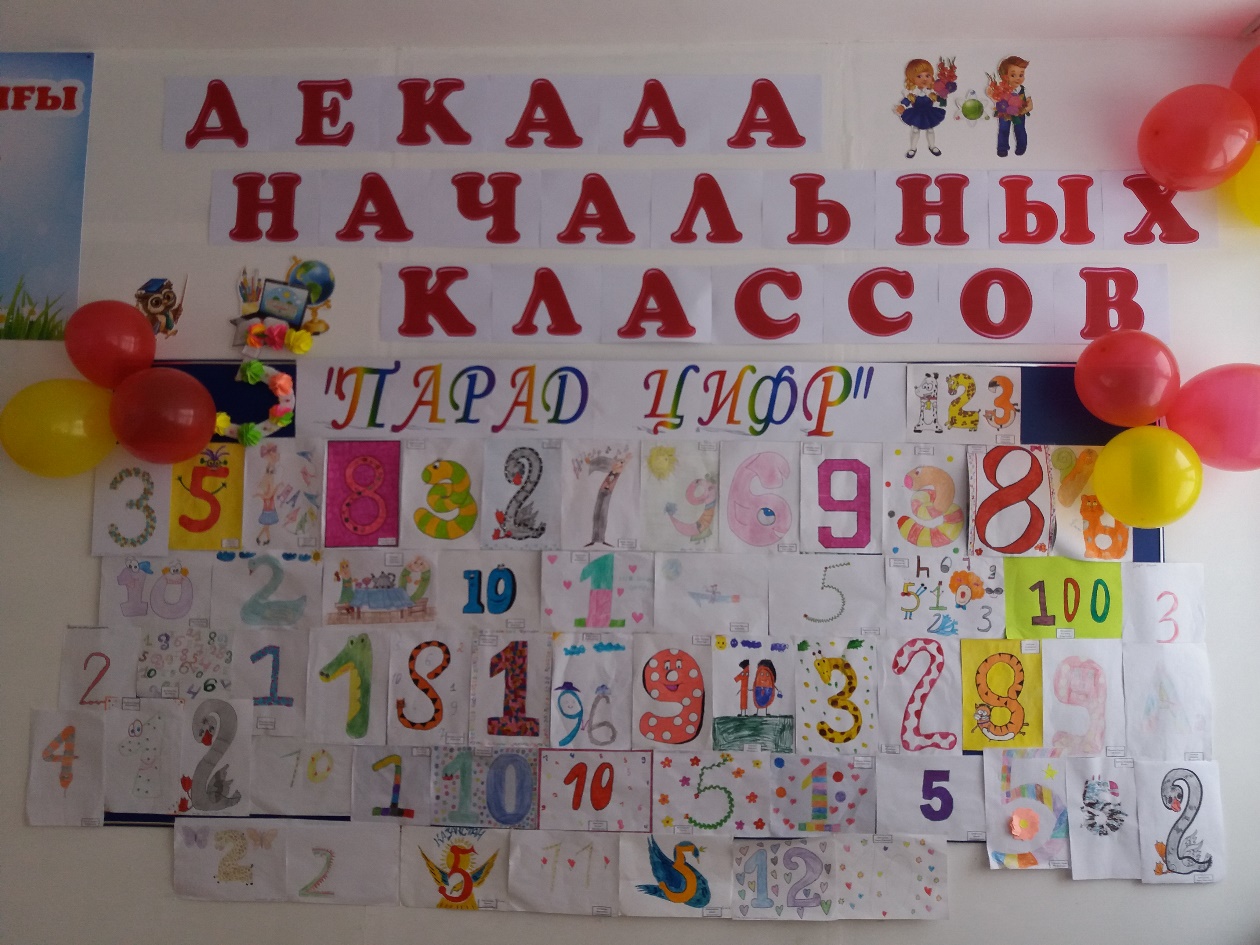 16 ноября
День русского языка
«Чтобы грамотно писать, 
надо правила все знать»
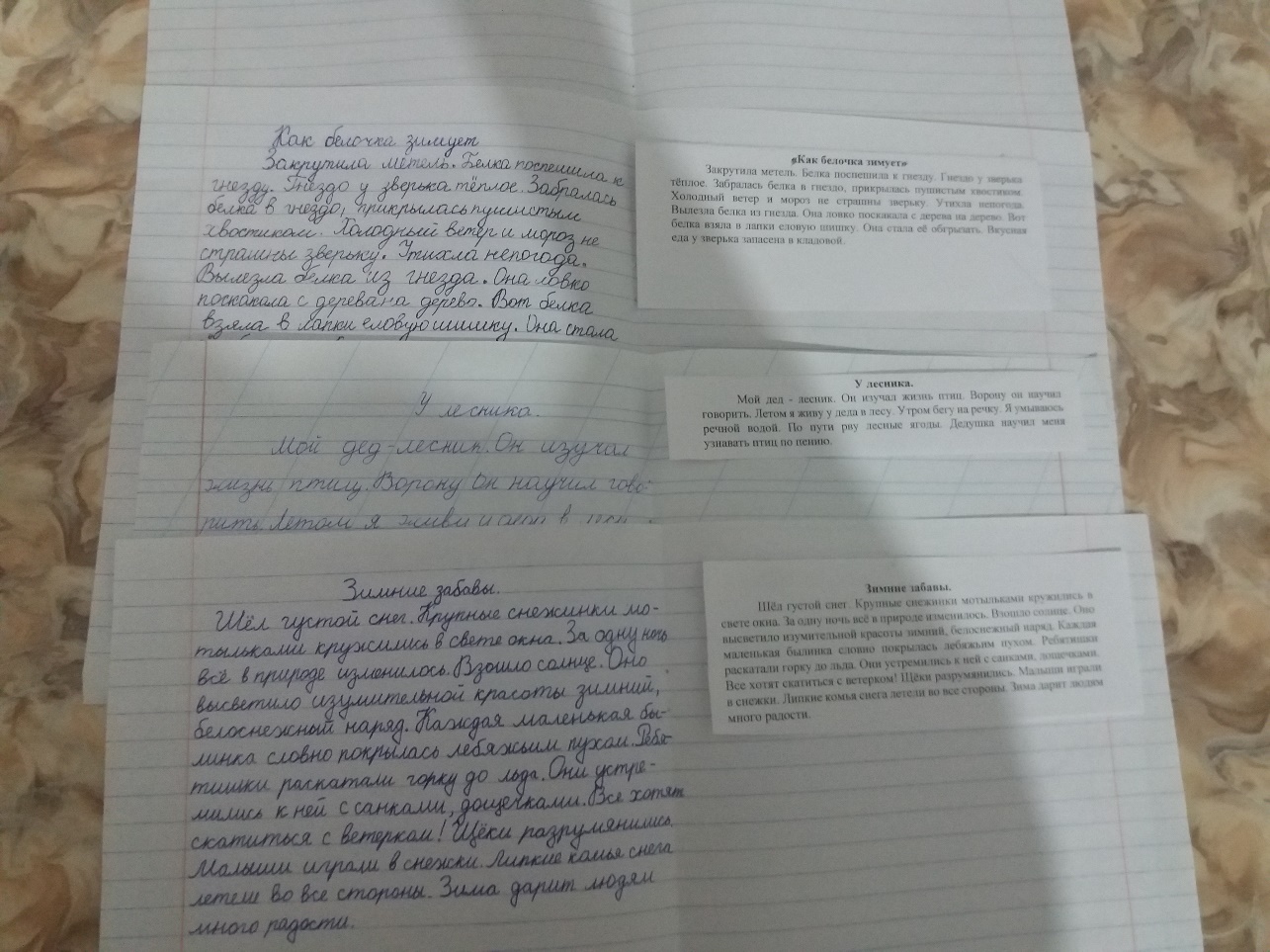 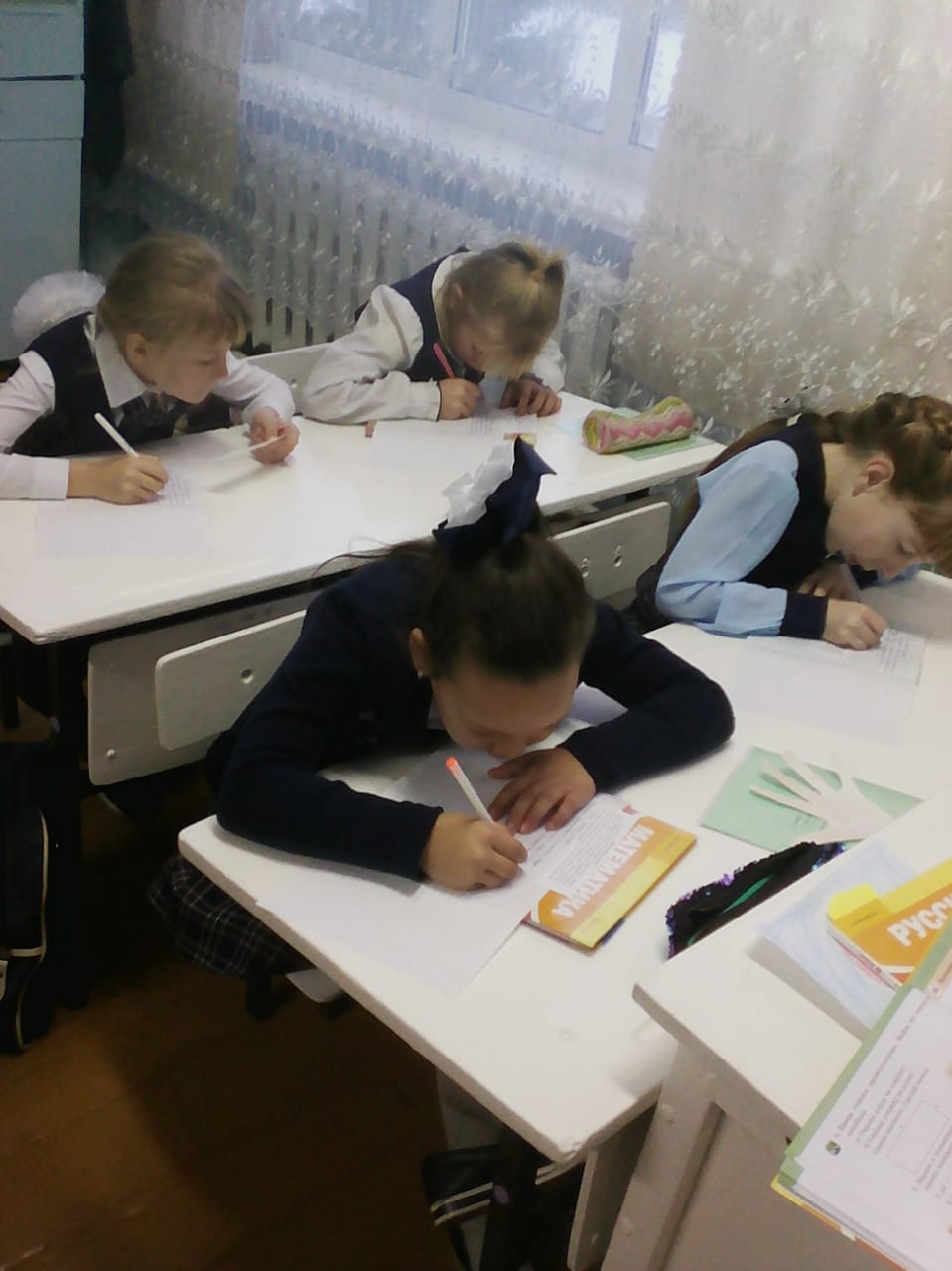 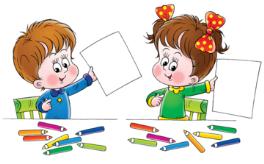 19 ноября
День литературного чтения
«Книга верный, книга первый, 
книга – лучший друг ребят»
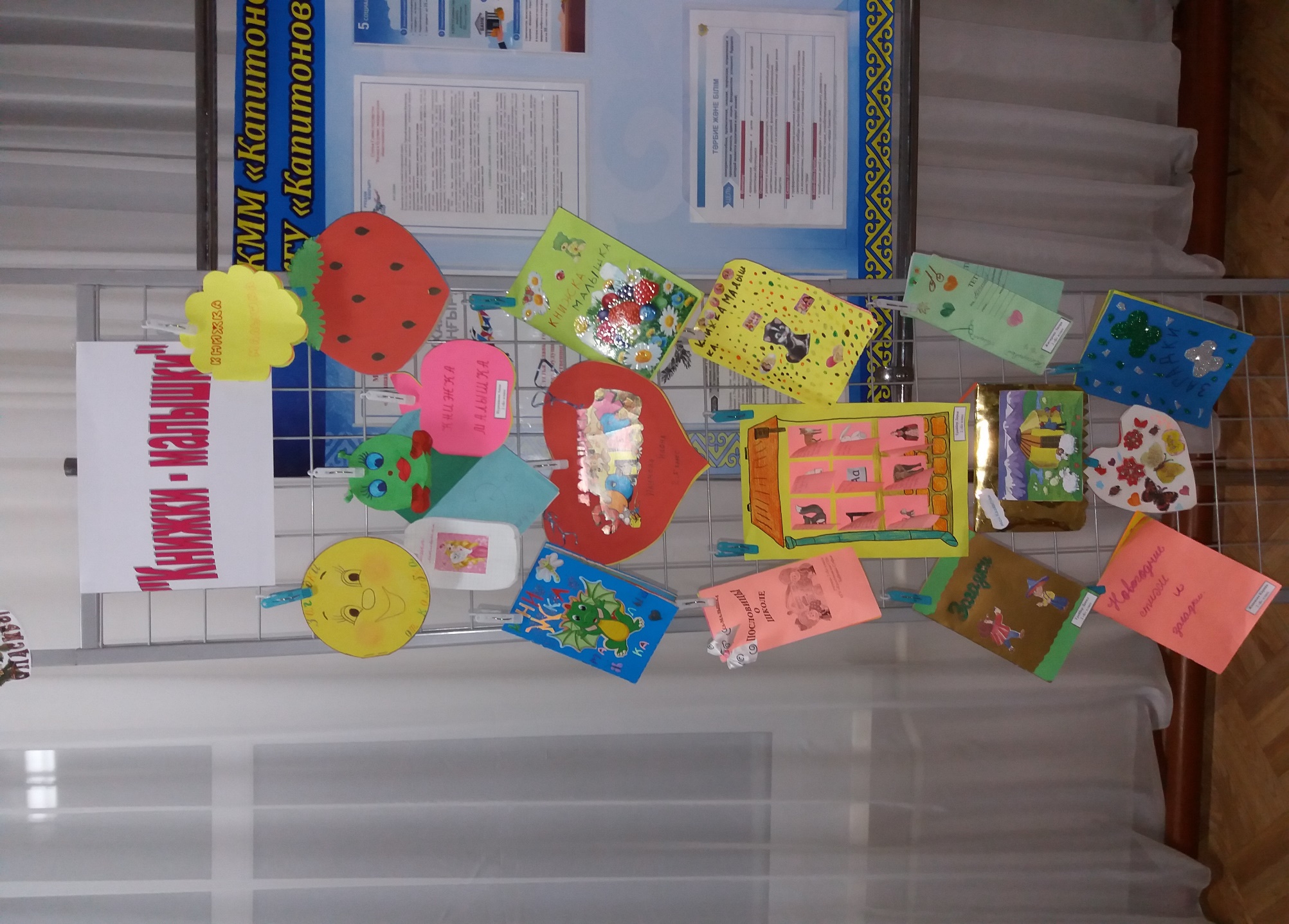 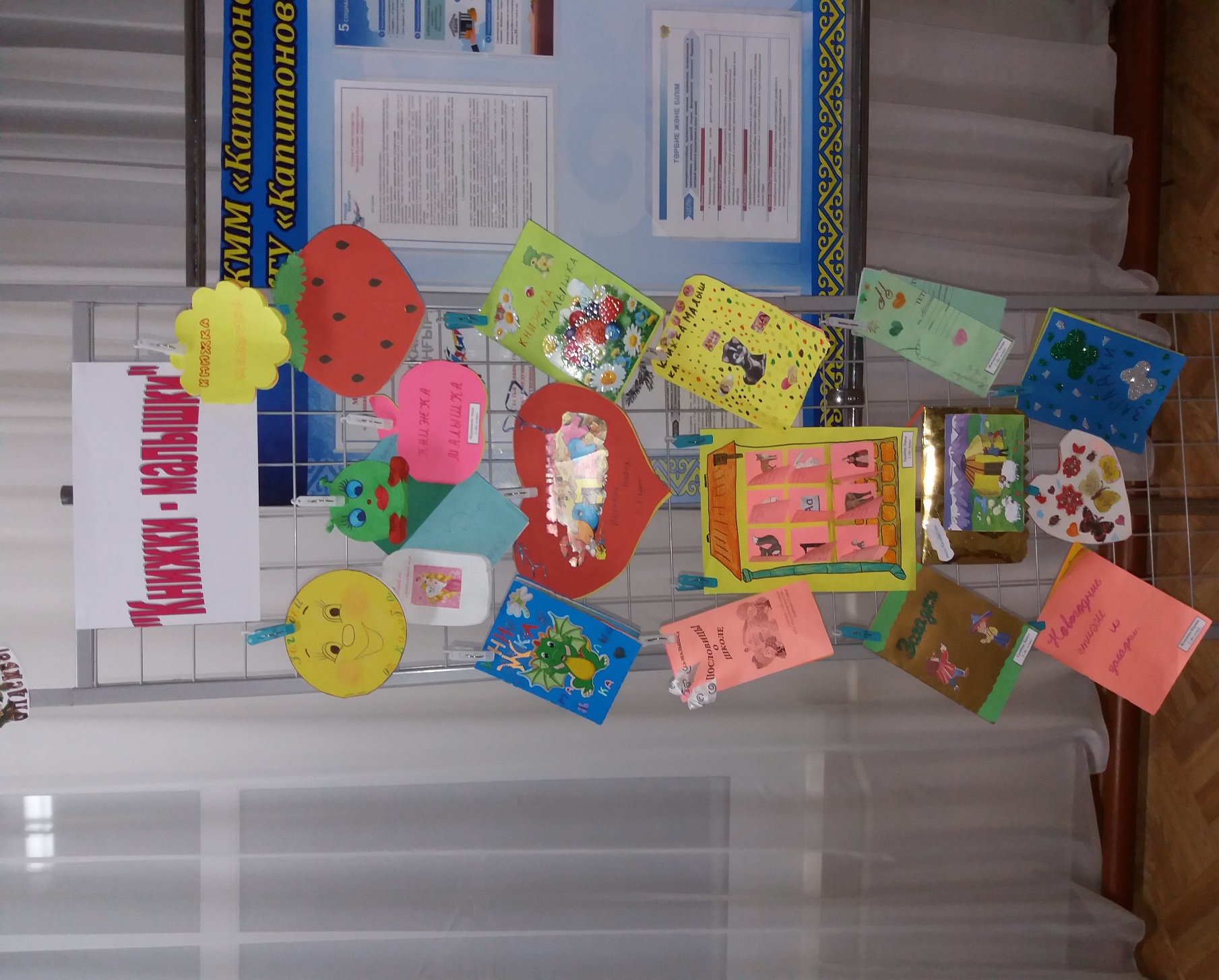 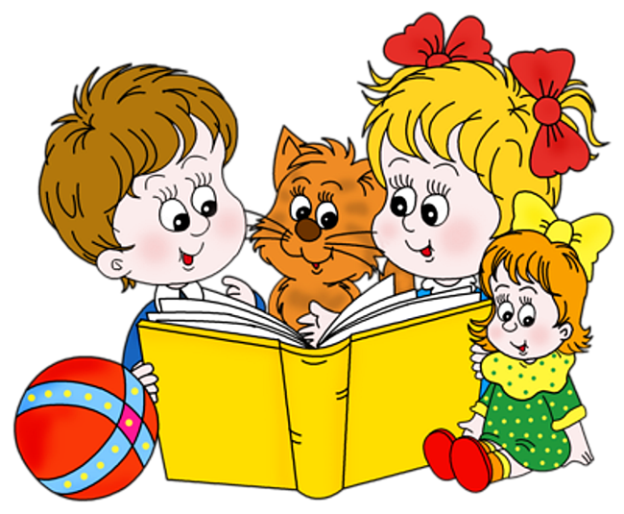 20 ноября
Районная олимпиада по основам наук
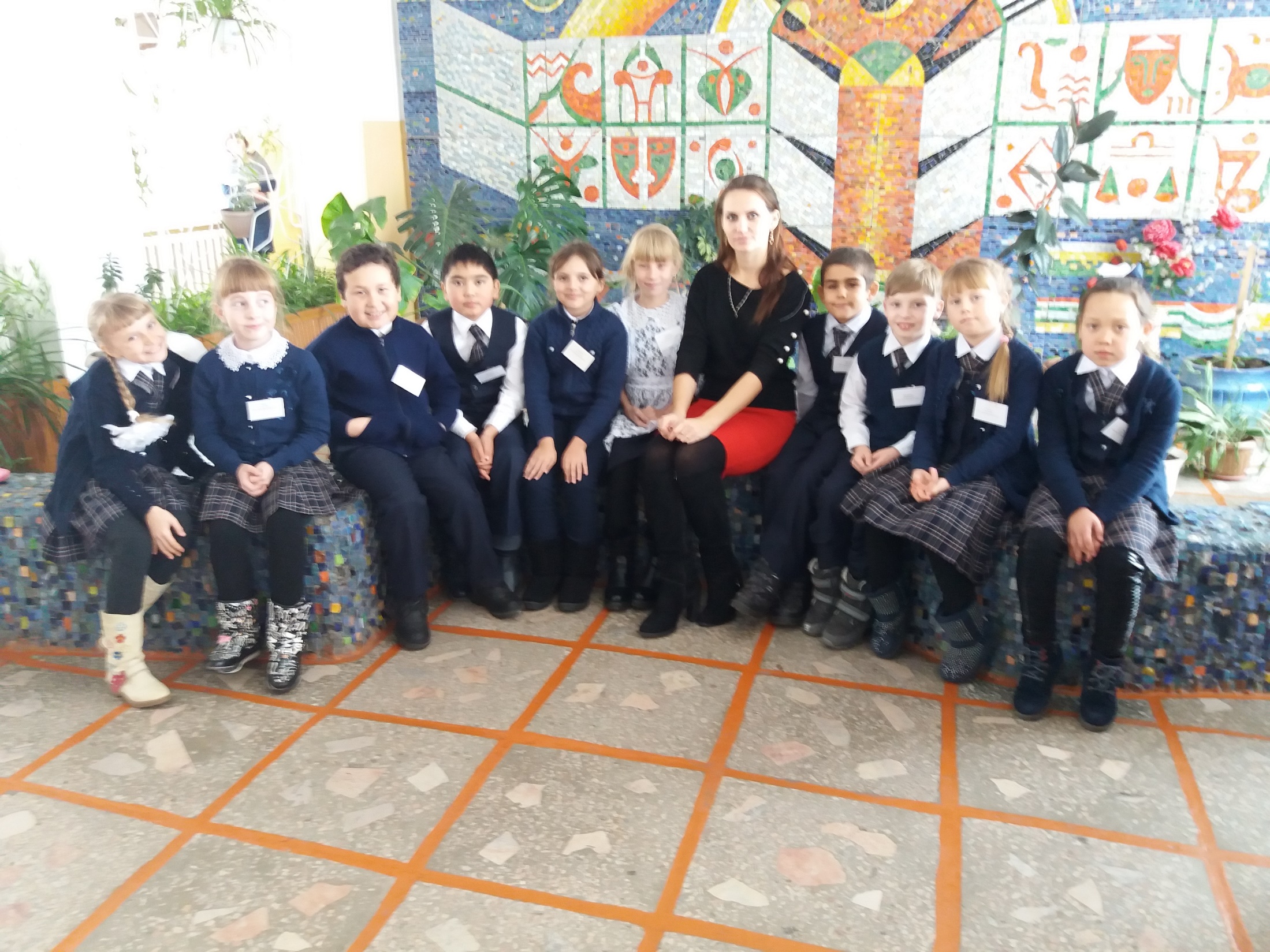 21 ноября
День познания мира
«Люби, береги, охраняй то, что тебя окружает»
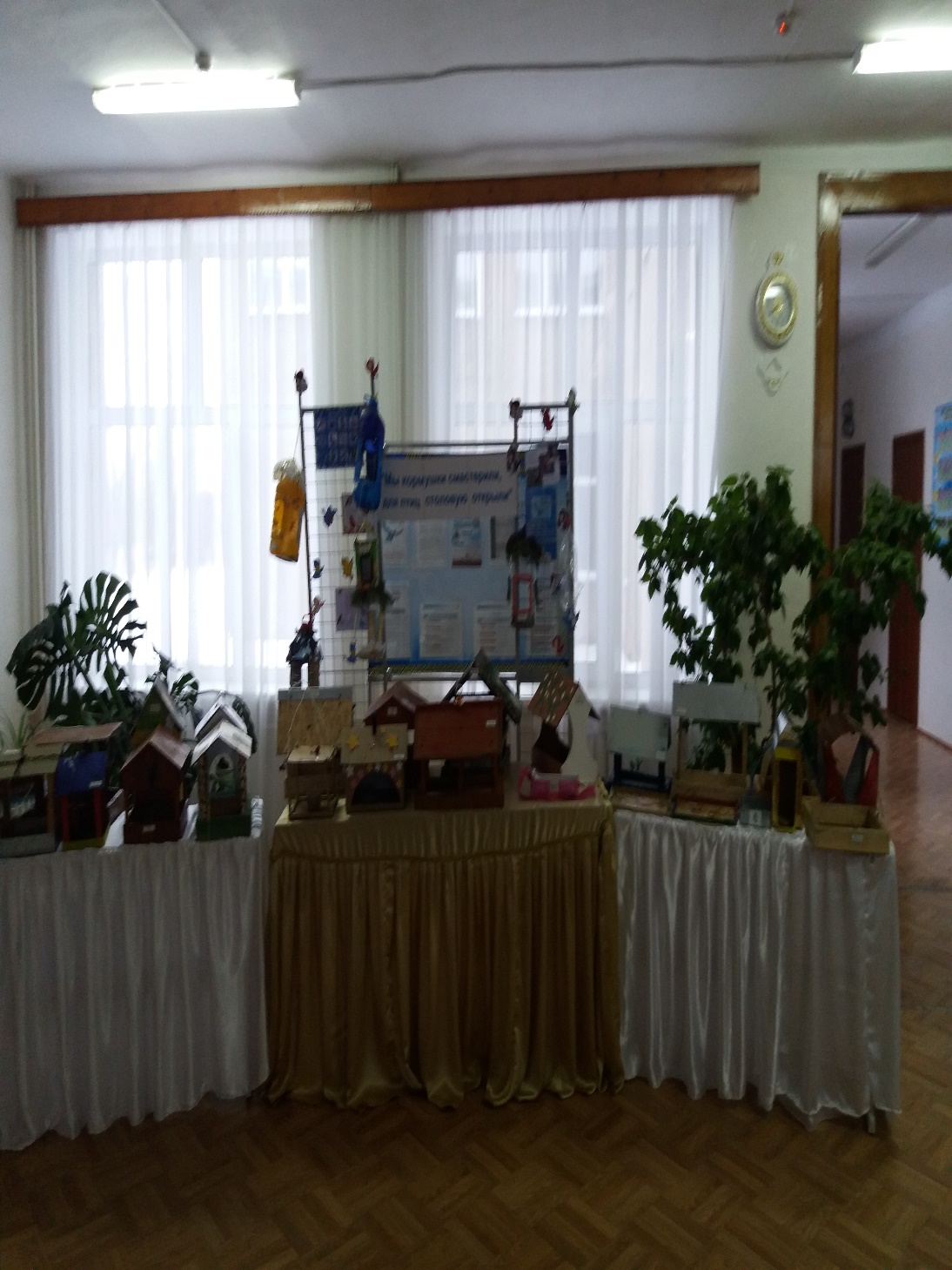 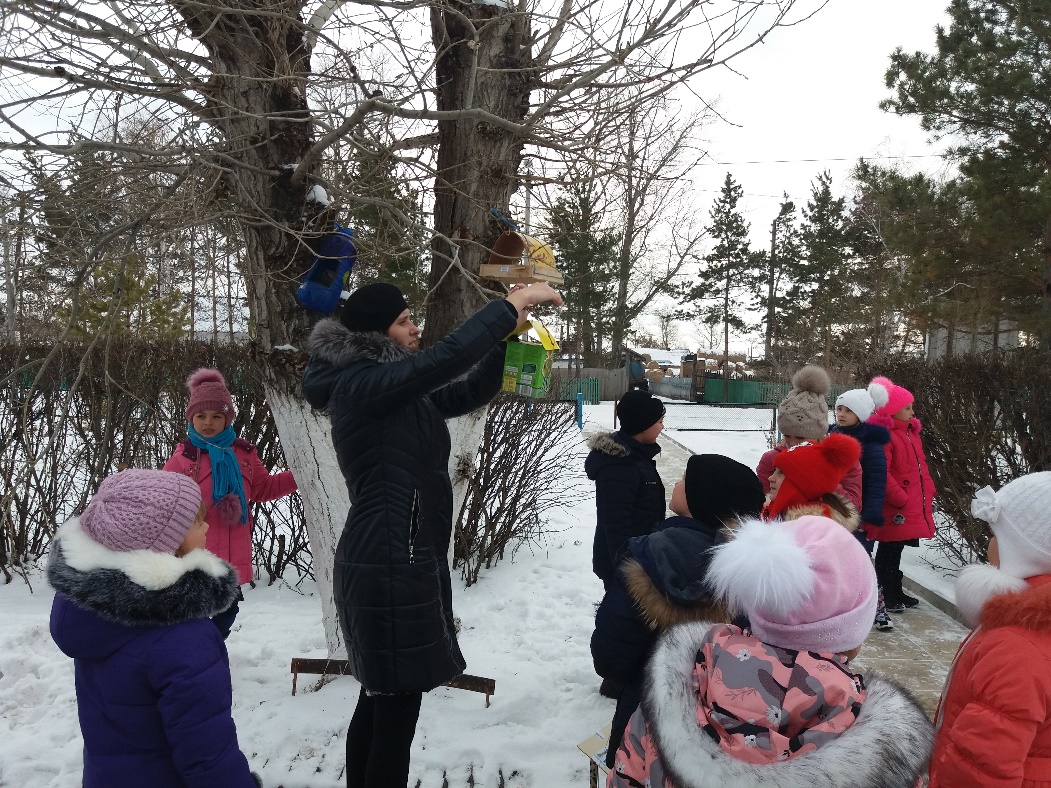 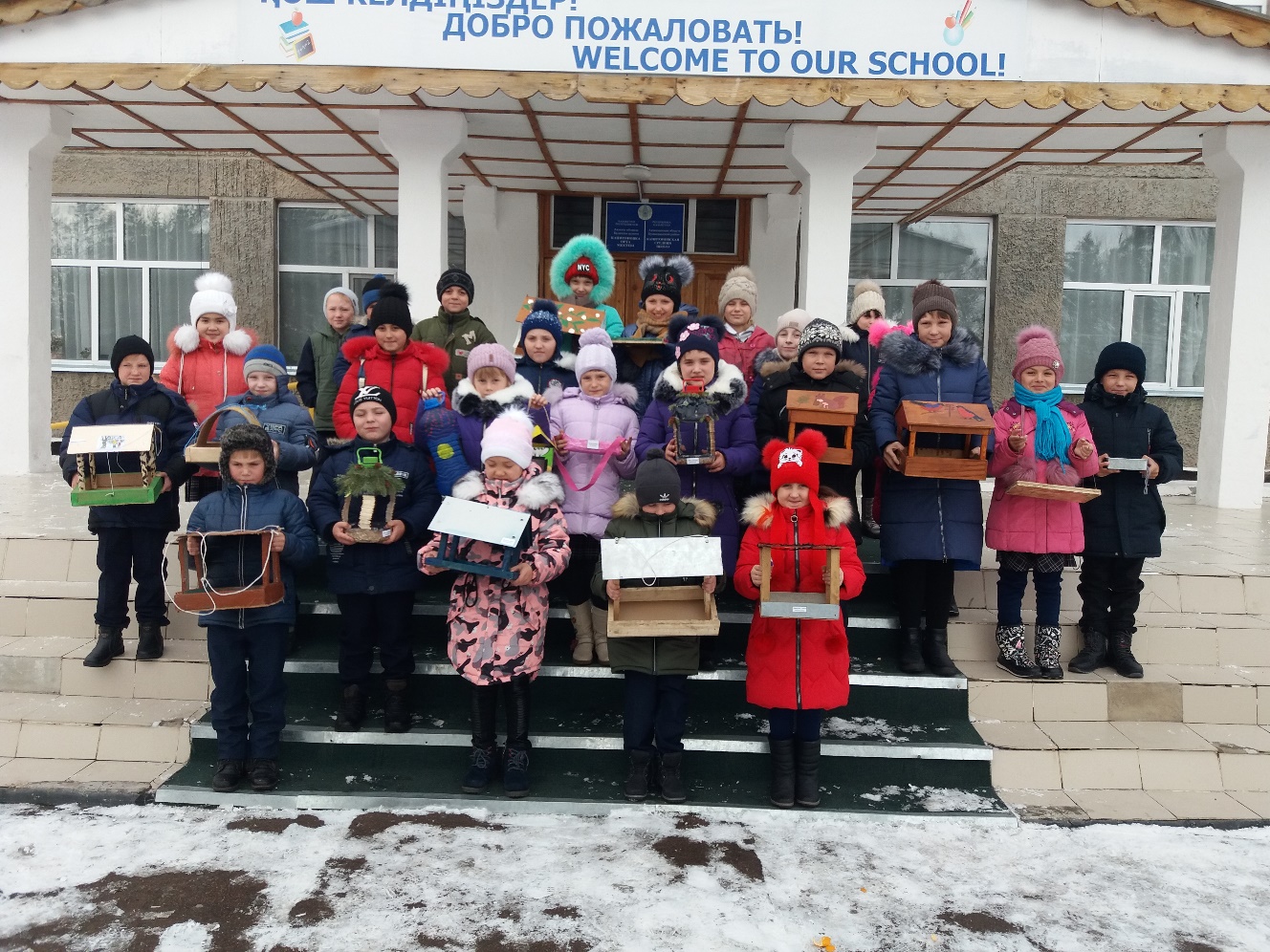 22 ноября
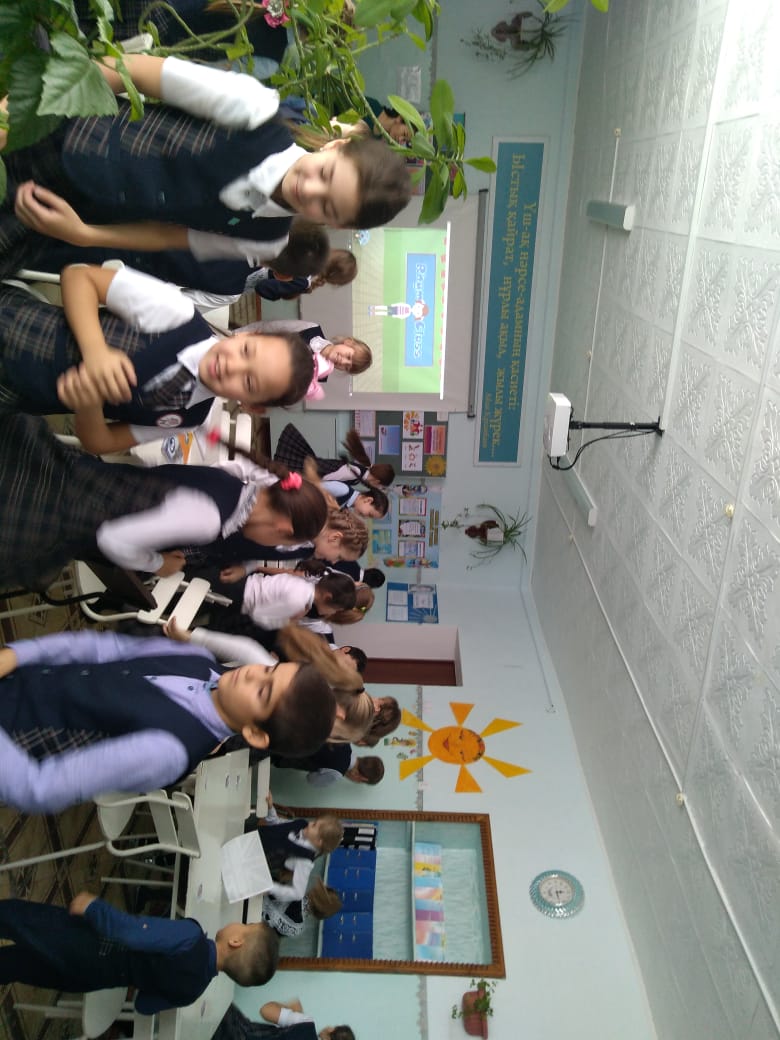 День казахского и английского языков
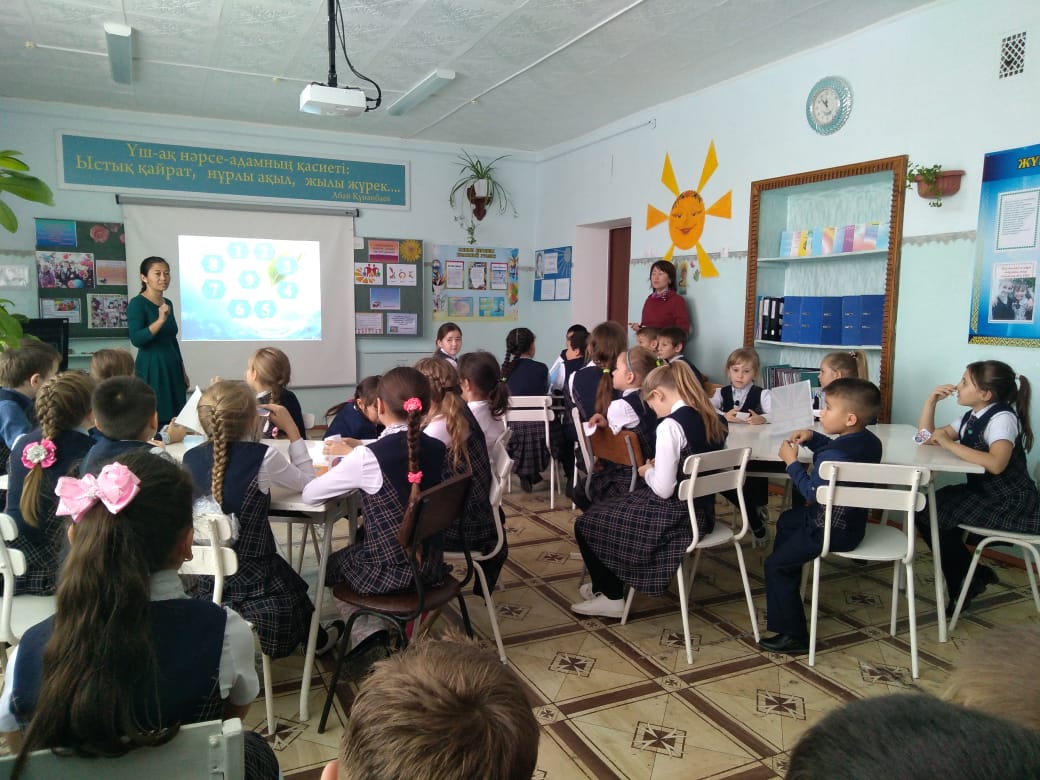 23 ноября
День творчества
«Наши руки  не для скуки»
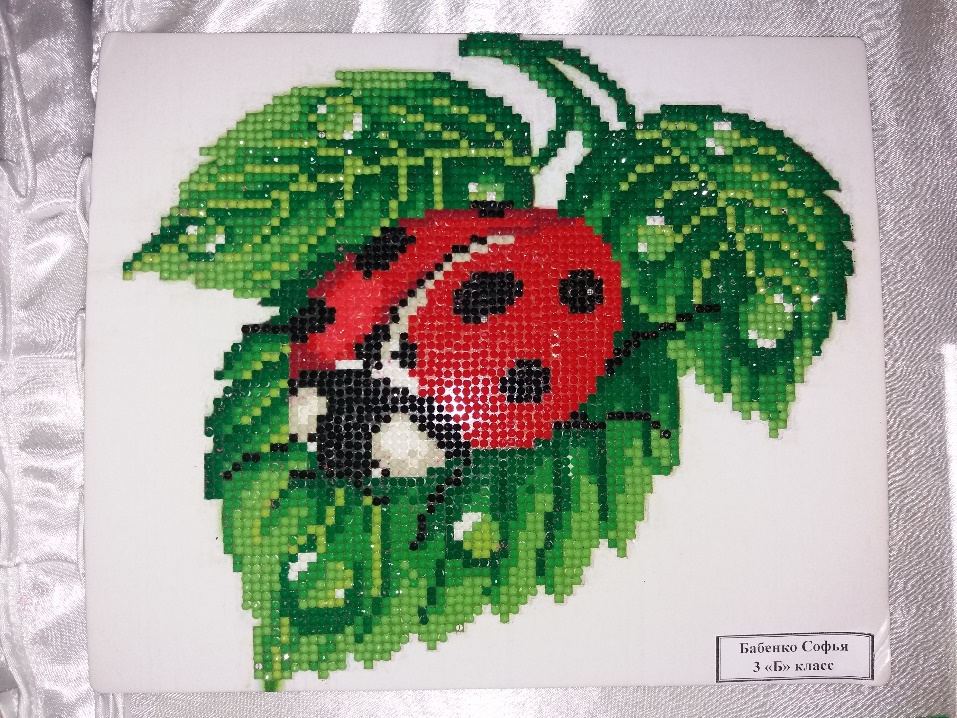 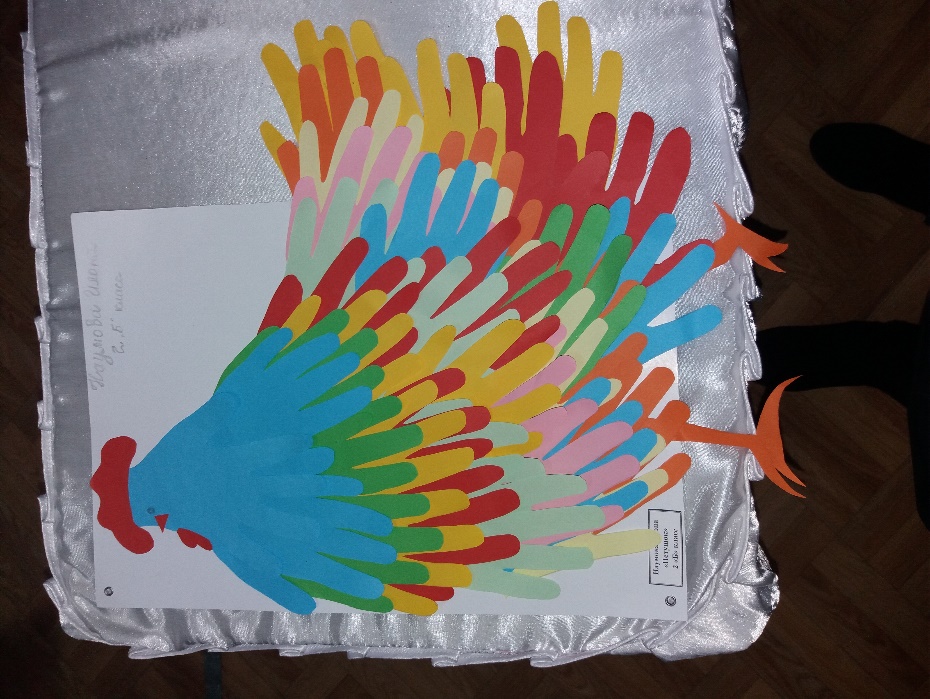 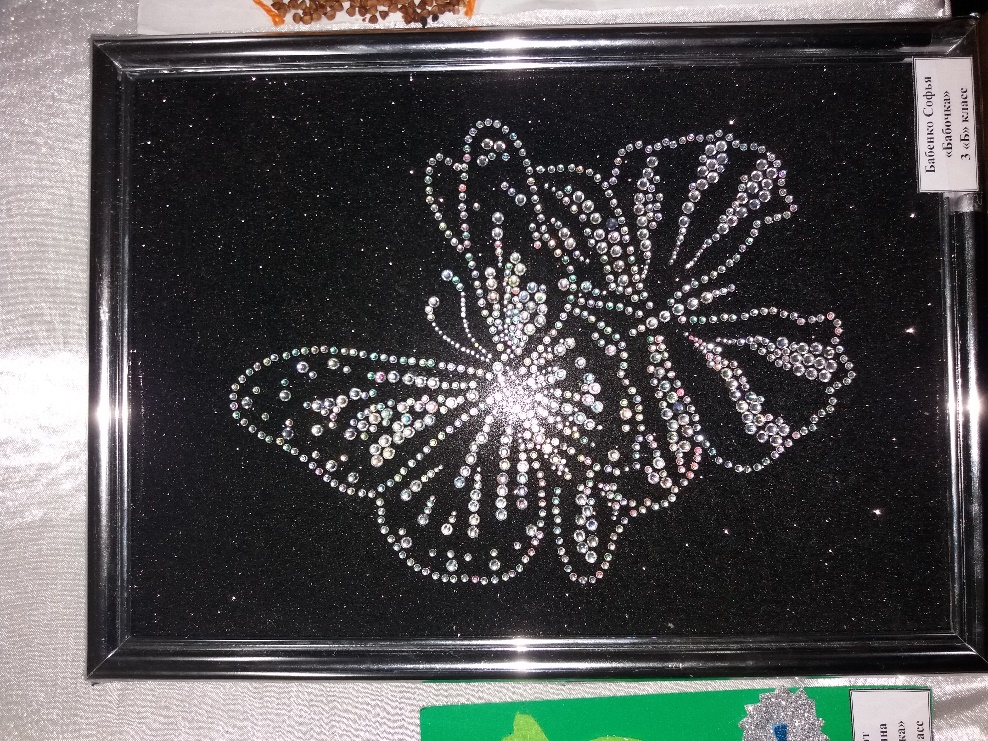 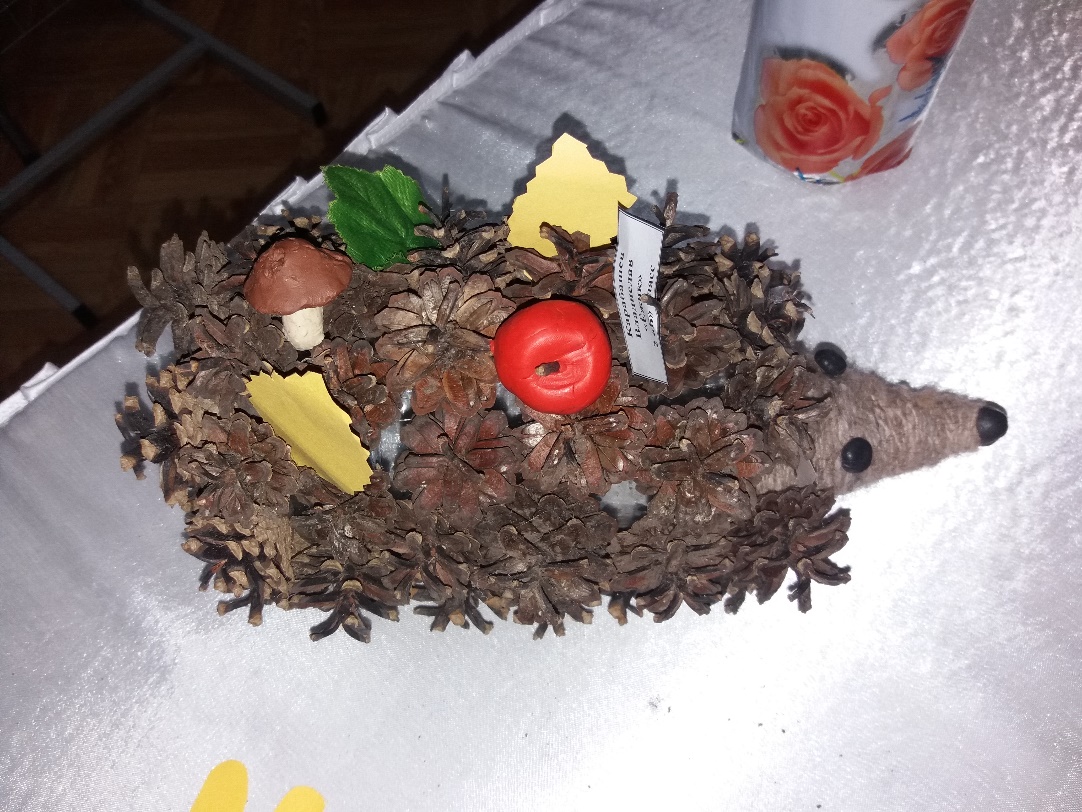 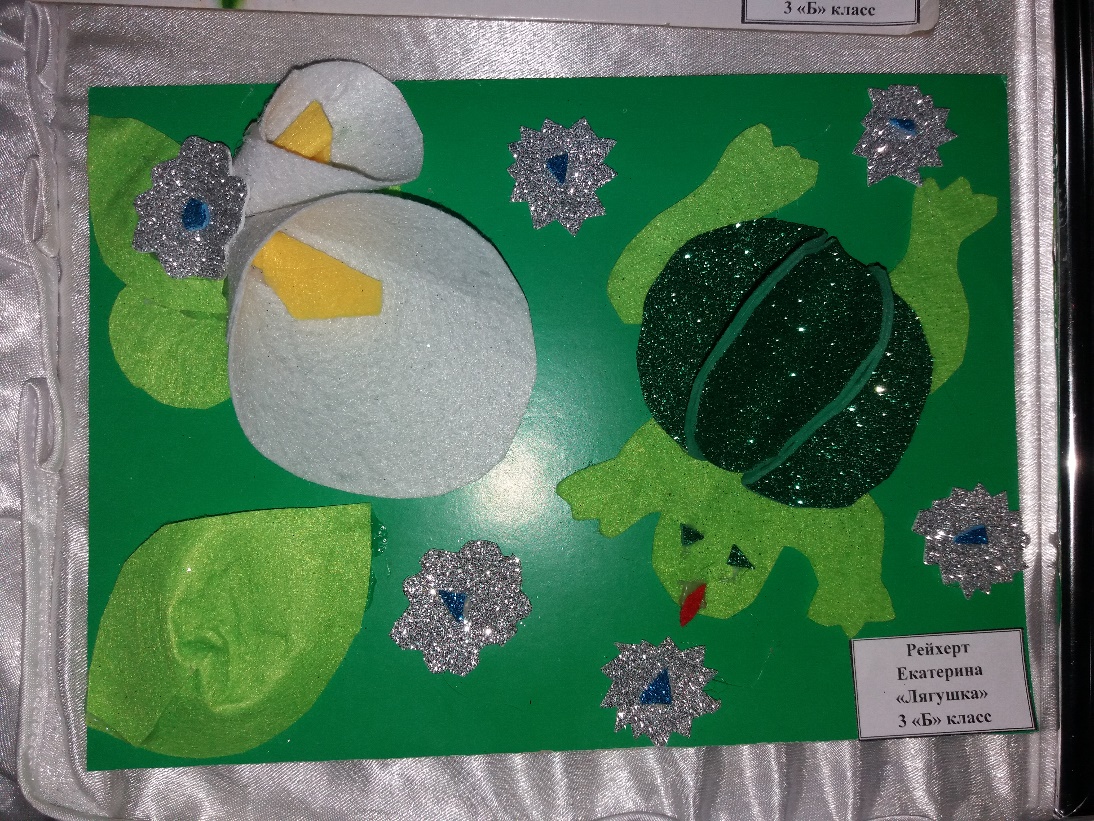 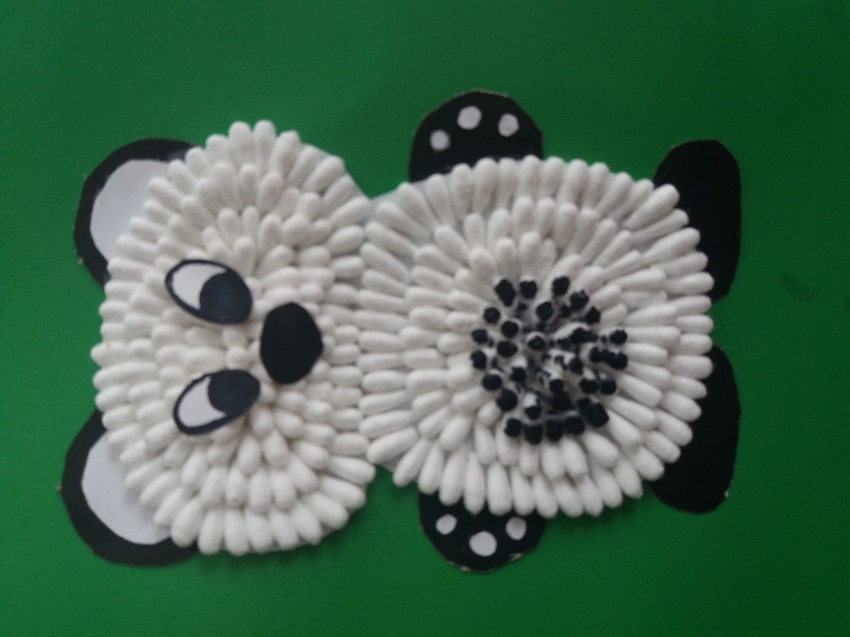 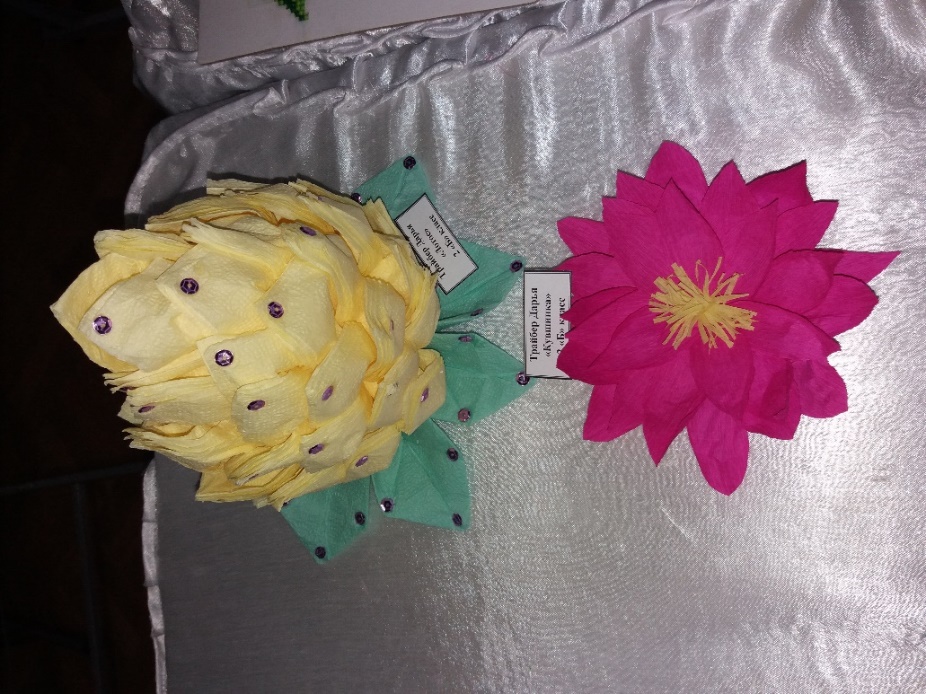 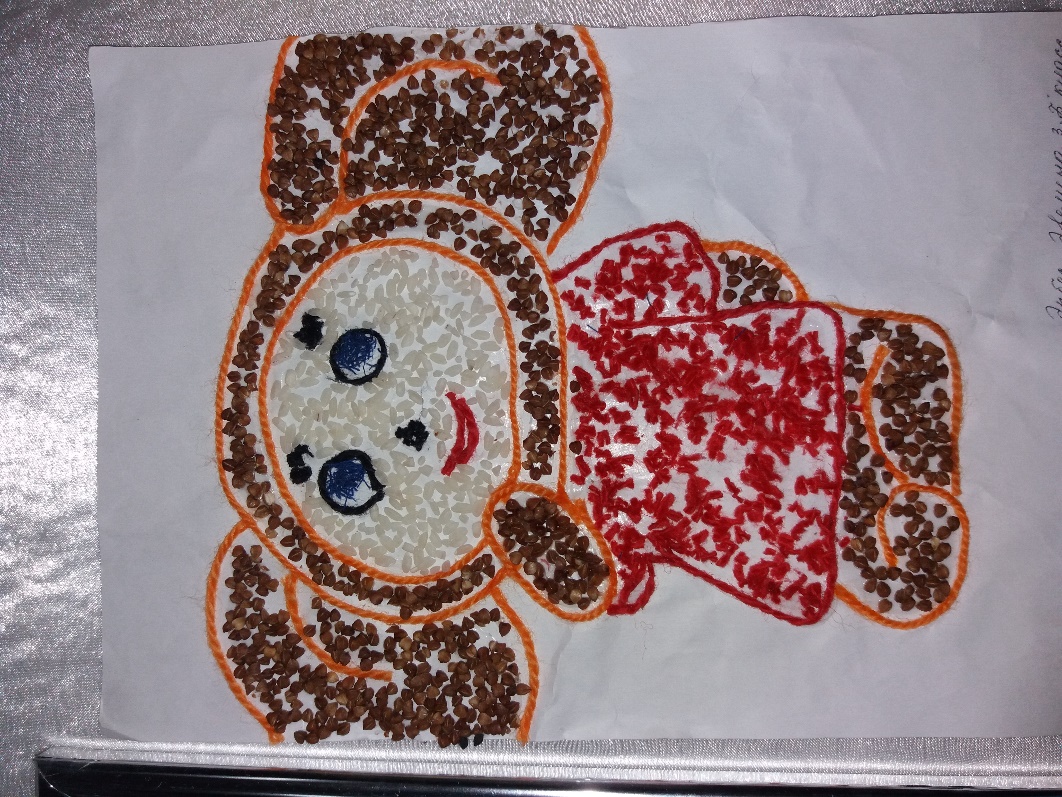 2 «Б» классМастер-класс: «Экологическая игрушка-Травянчик».
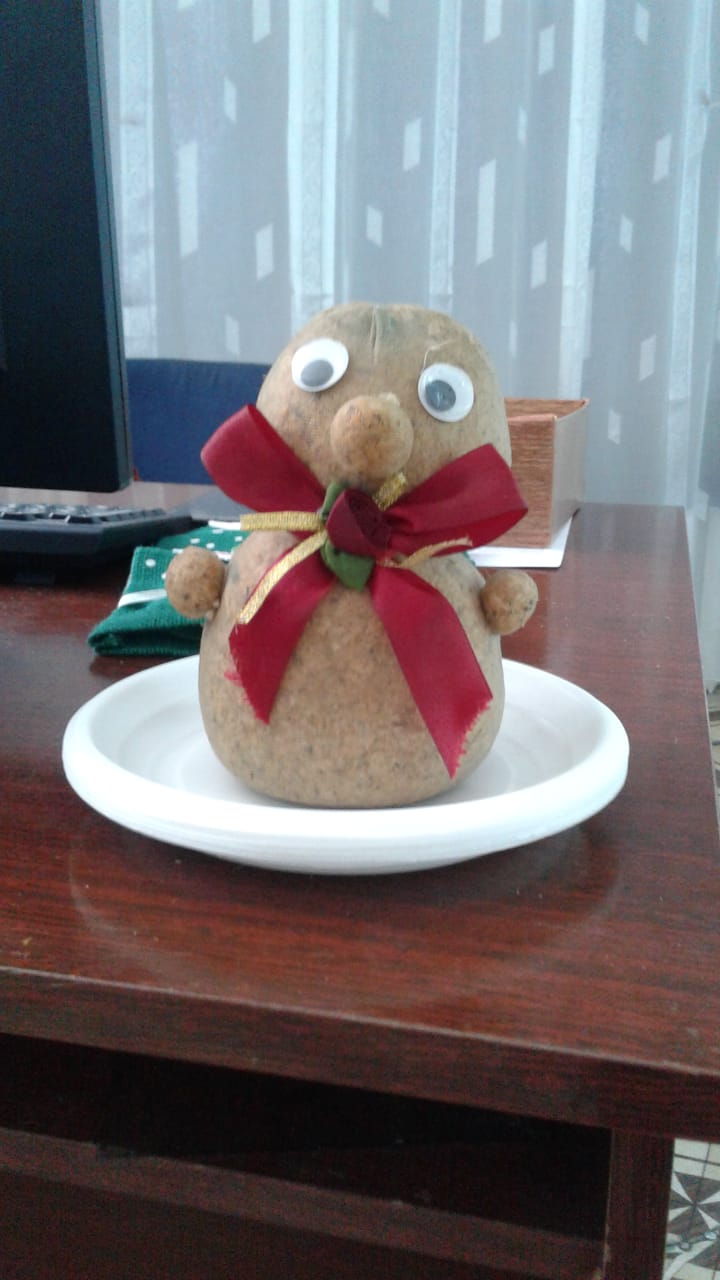 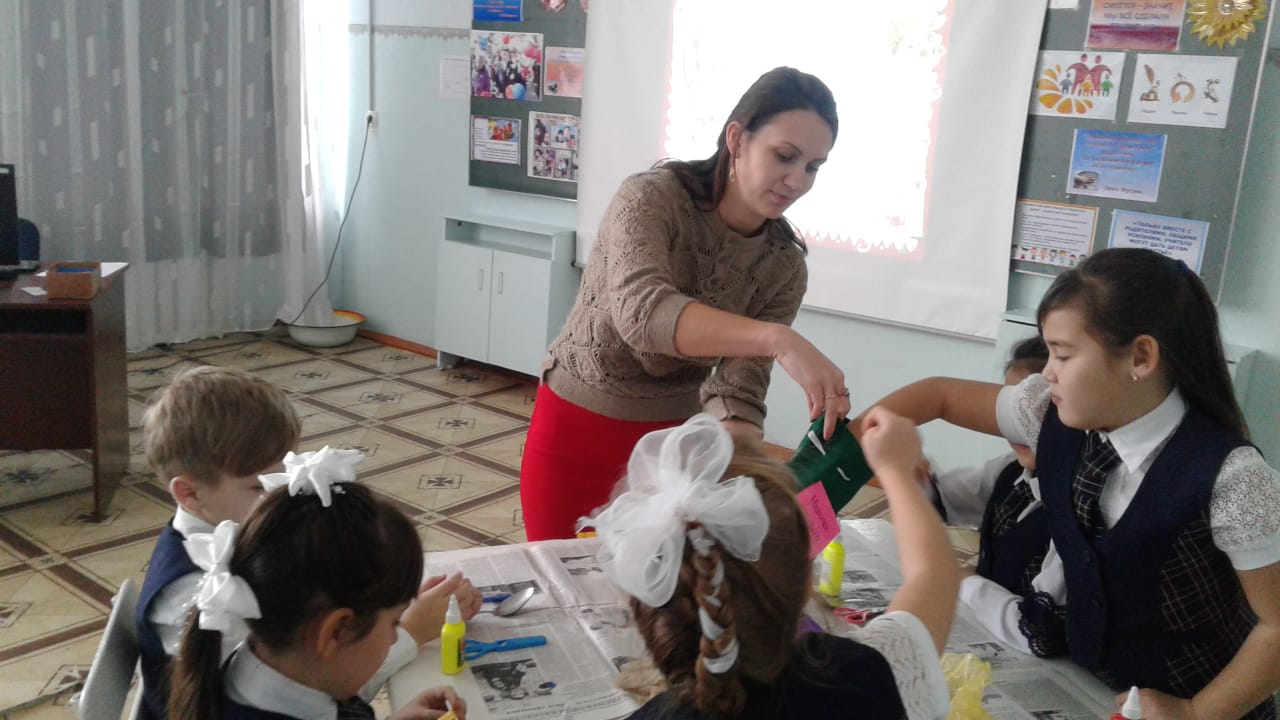 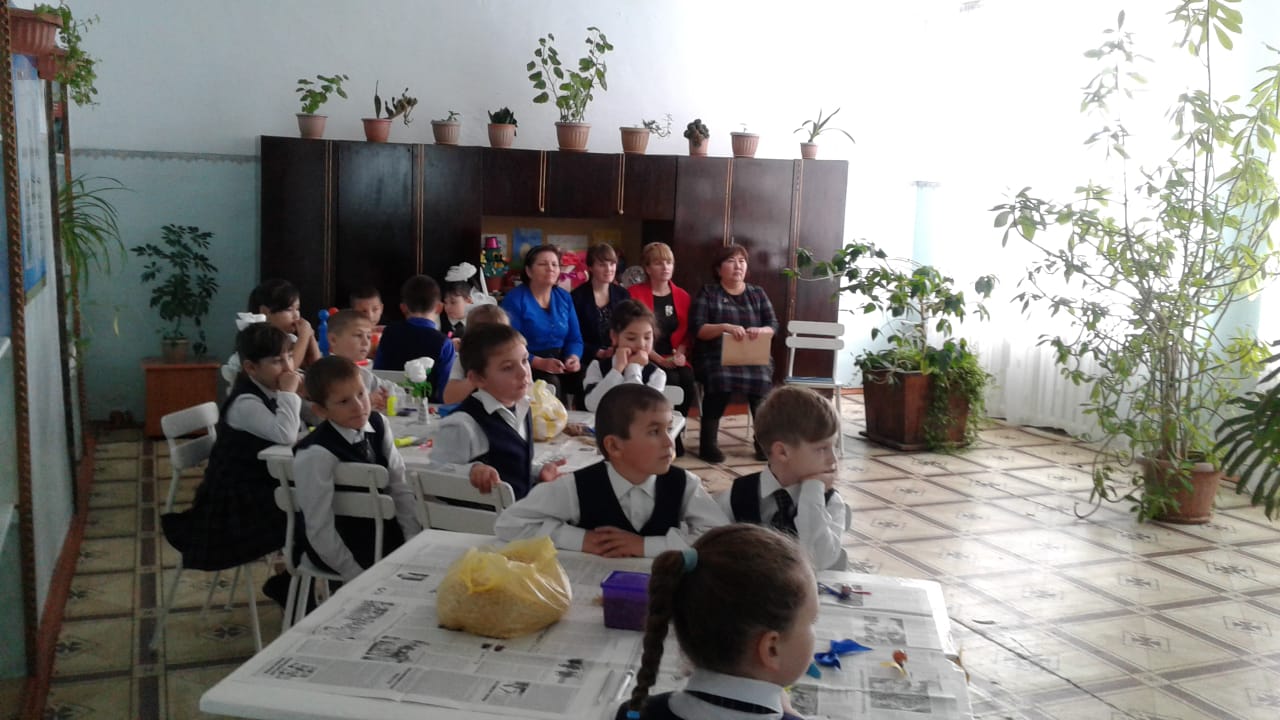 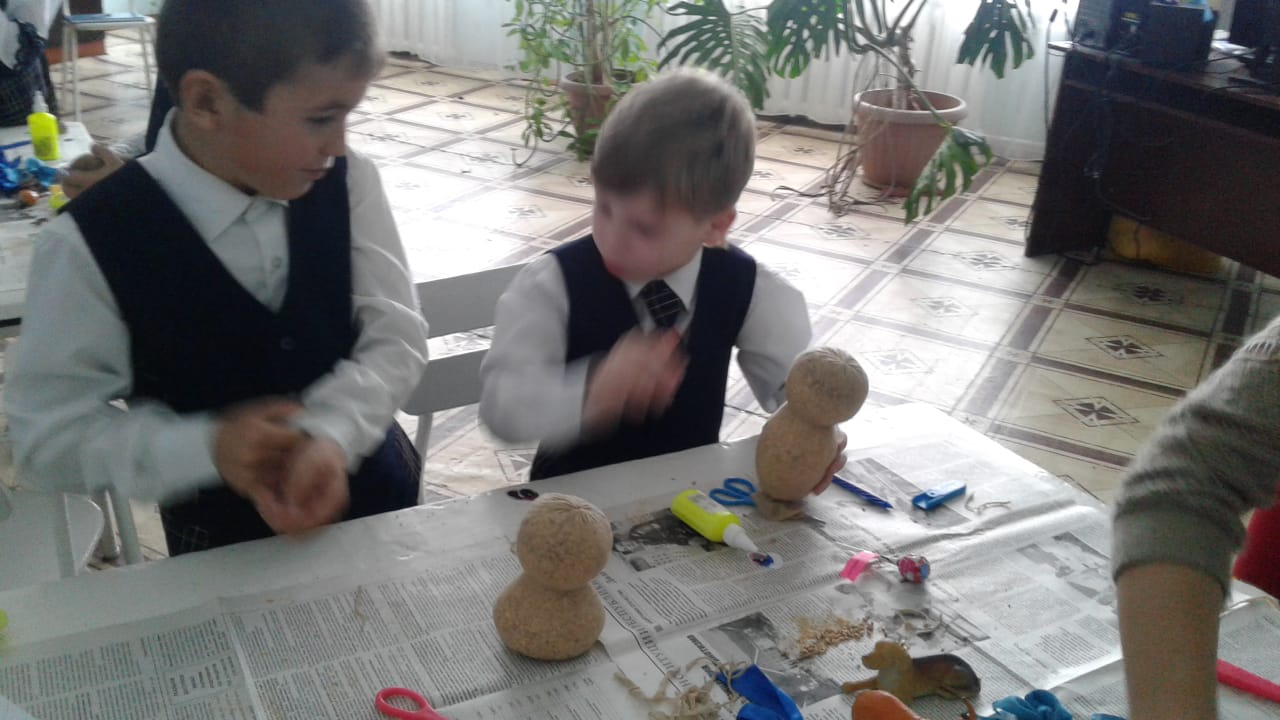 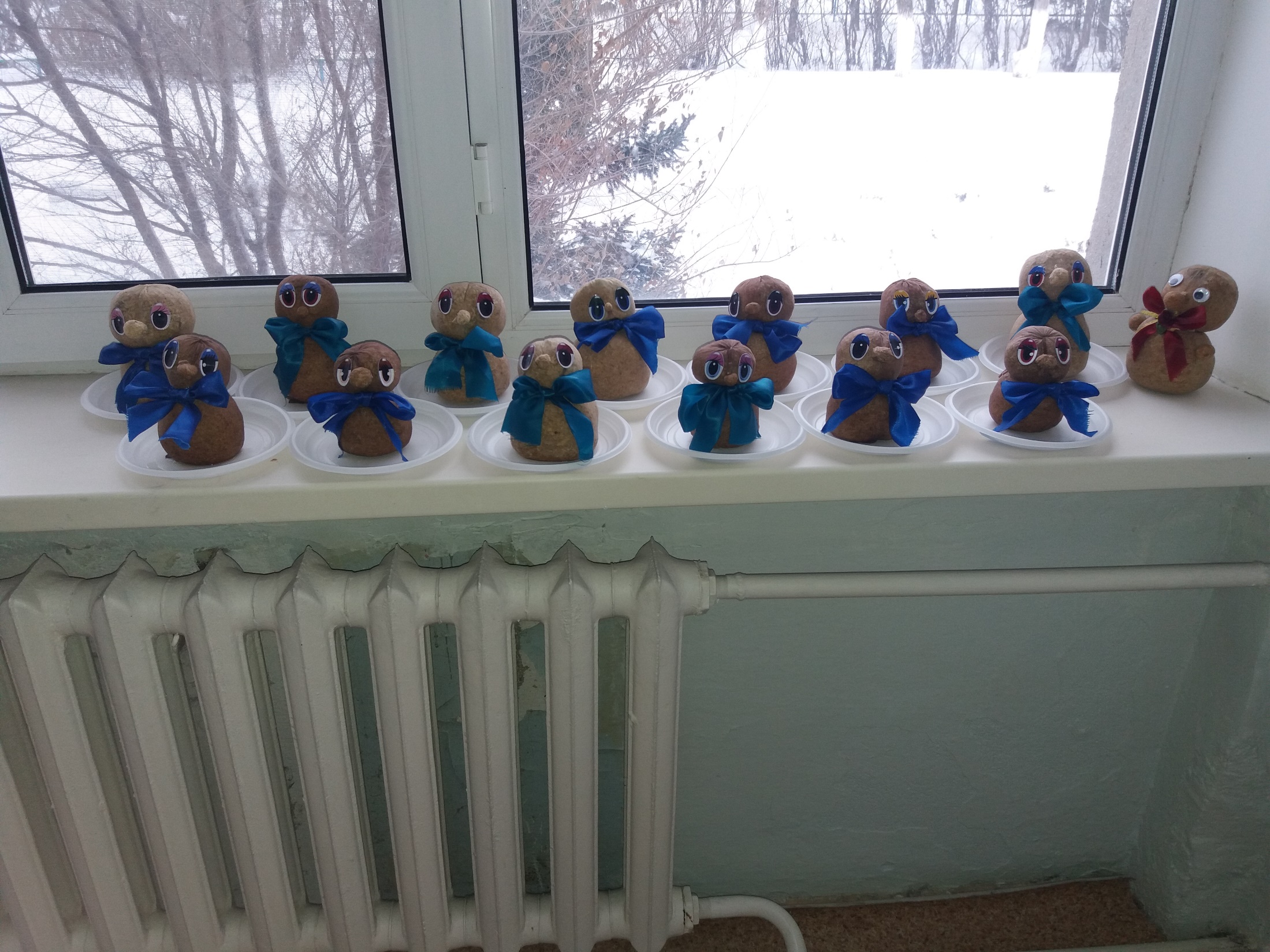 Спасибо за внимание!
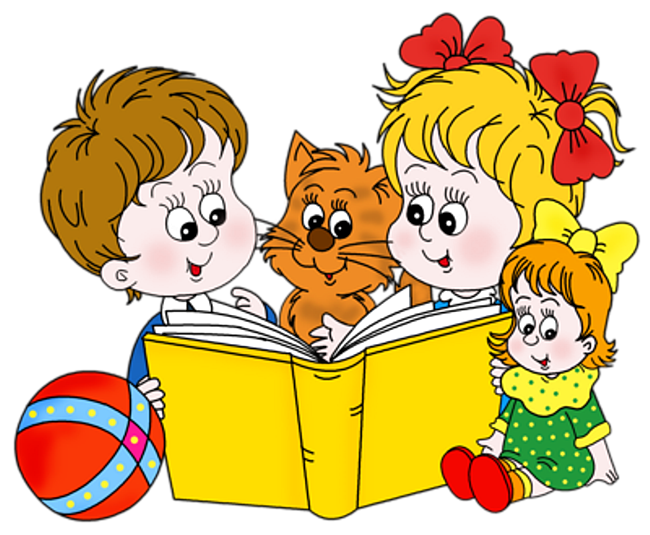